Lead Free Kids poster 2018
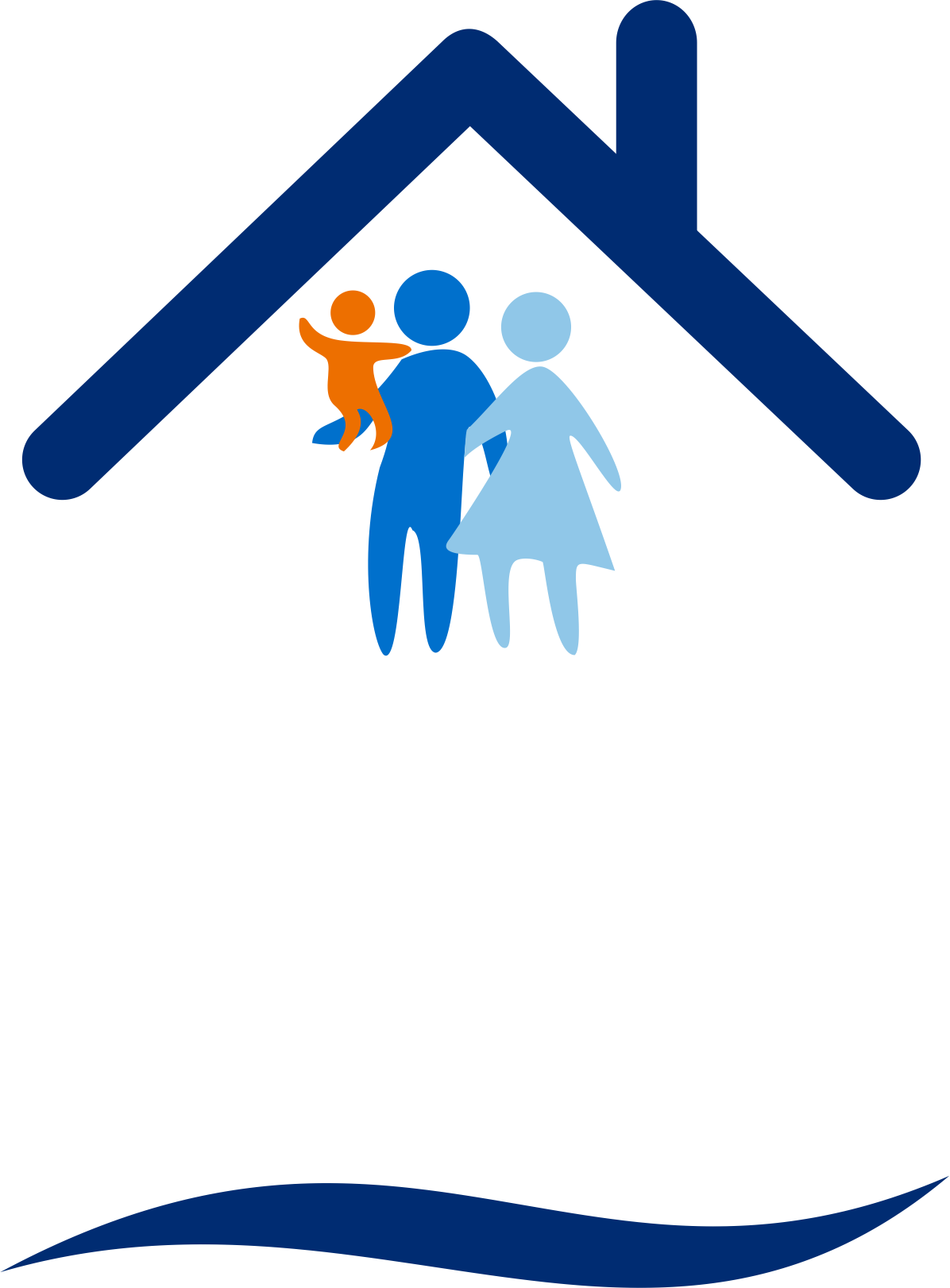 Get the Facts
Get Your Home Tested
Get Your Child Tested
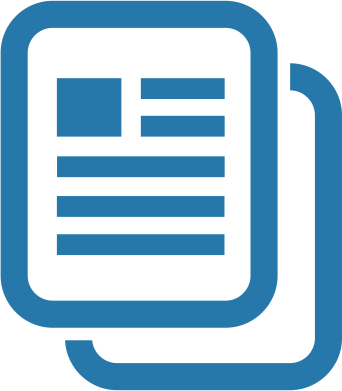 Lead
Free
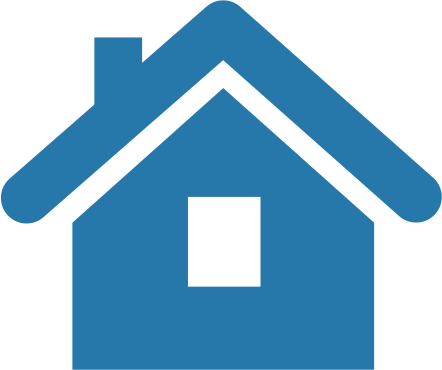 KIDS
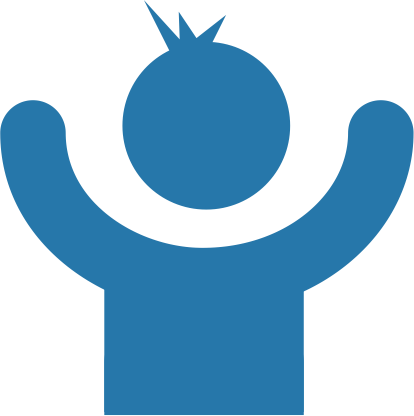 for a Healthy Future
#NLPPW2018
#LeadFreeKids
October 21-27, 2018
National
Lead Poisoning
Prevention
Week 2018